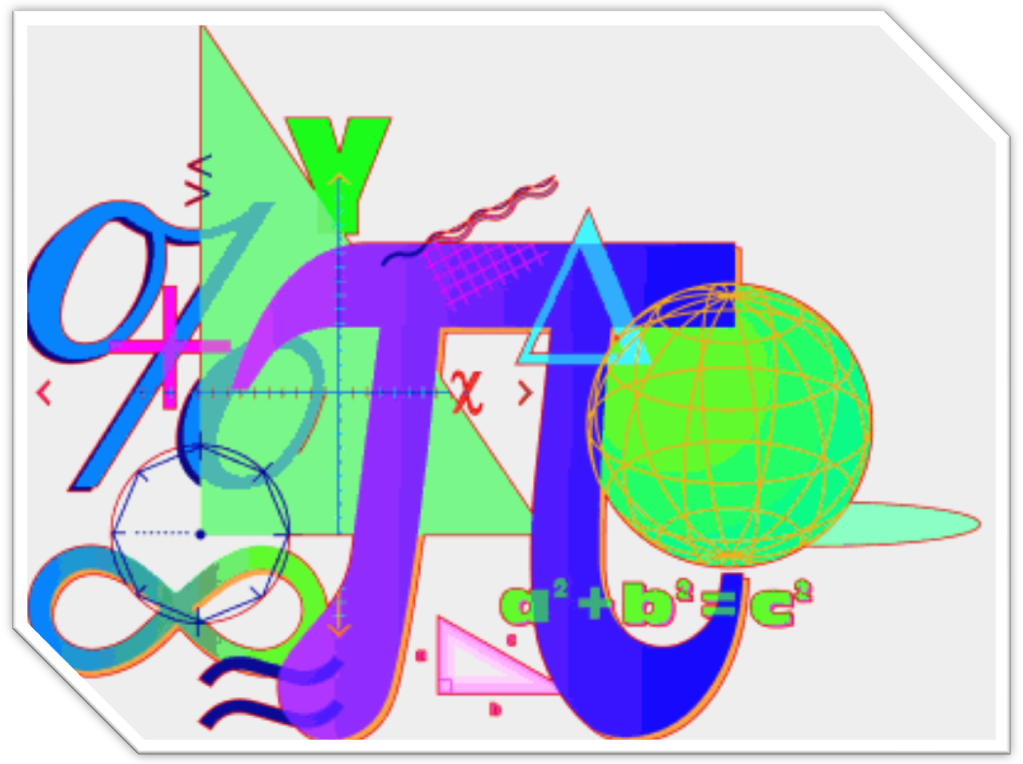 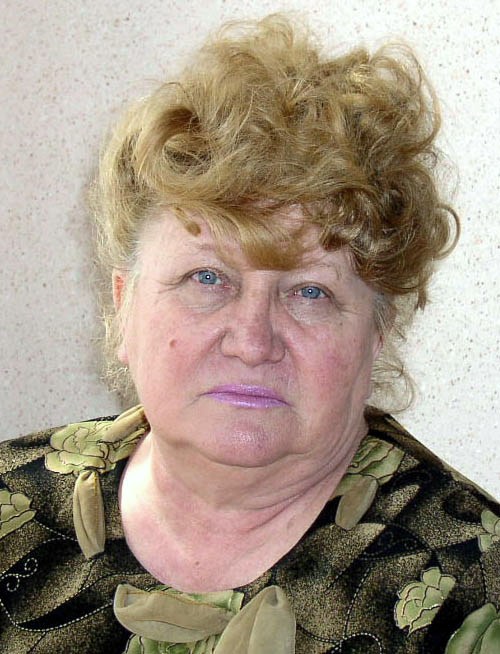 Математичний клуб
“Розумники та розумниці”
Керівник клубу Рослякова Світлана Володимирівна,
викладач математичних дисциплін (sv.roslyakova@ukr.net)
1. Мета роботи клубу:
Поглибити знання студентів з математики, розширити пізнавальну діяльність студентів, виховувати вміння творчо підходити до розв’язання складних прикладів, створювати нестандартні моделі геометричних фігур та плакати.
2. Завдання клубу та очікуванні результати:
        Розвивати у студентів інтерес до розв’язання задач нестандартного змісту.
       У результаті:
1. Студент привчається до кропіткої праці для досягнення мети.
2. Може приймати нестандартні рішення у відповідних ситуаціях.
3. Розвиває просторове мислення, вміння створювати просторові фігури за даними задачі.
4. Знаходити нові інформаційні дані за темами, обробляти дані та узагальнювати матеріали.
3. Структура клубу
Аналітично-наукова група – Рослякова С.В., Кузякіна О.В.
Творча група по створенню наочних засобів з математики (моделей, плакатів, тощо) – Вічна О.В., Сафонова Г.Ф.
Інформаційно-пошукова група – Сімініченко О.П., Воронова Н.В.
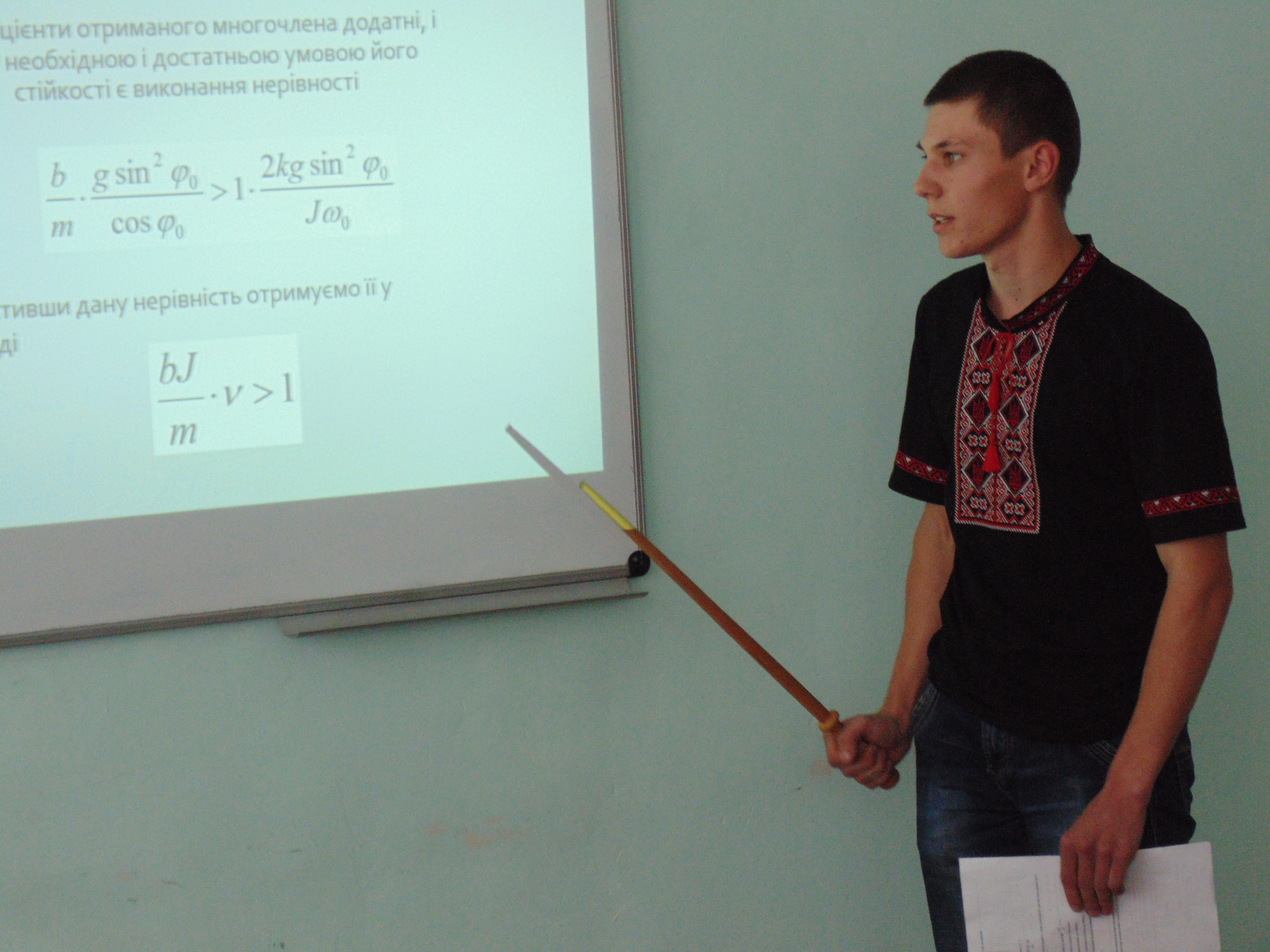 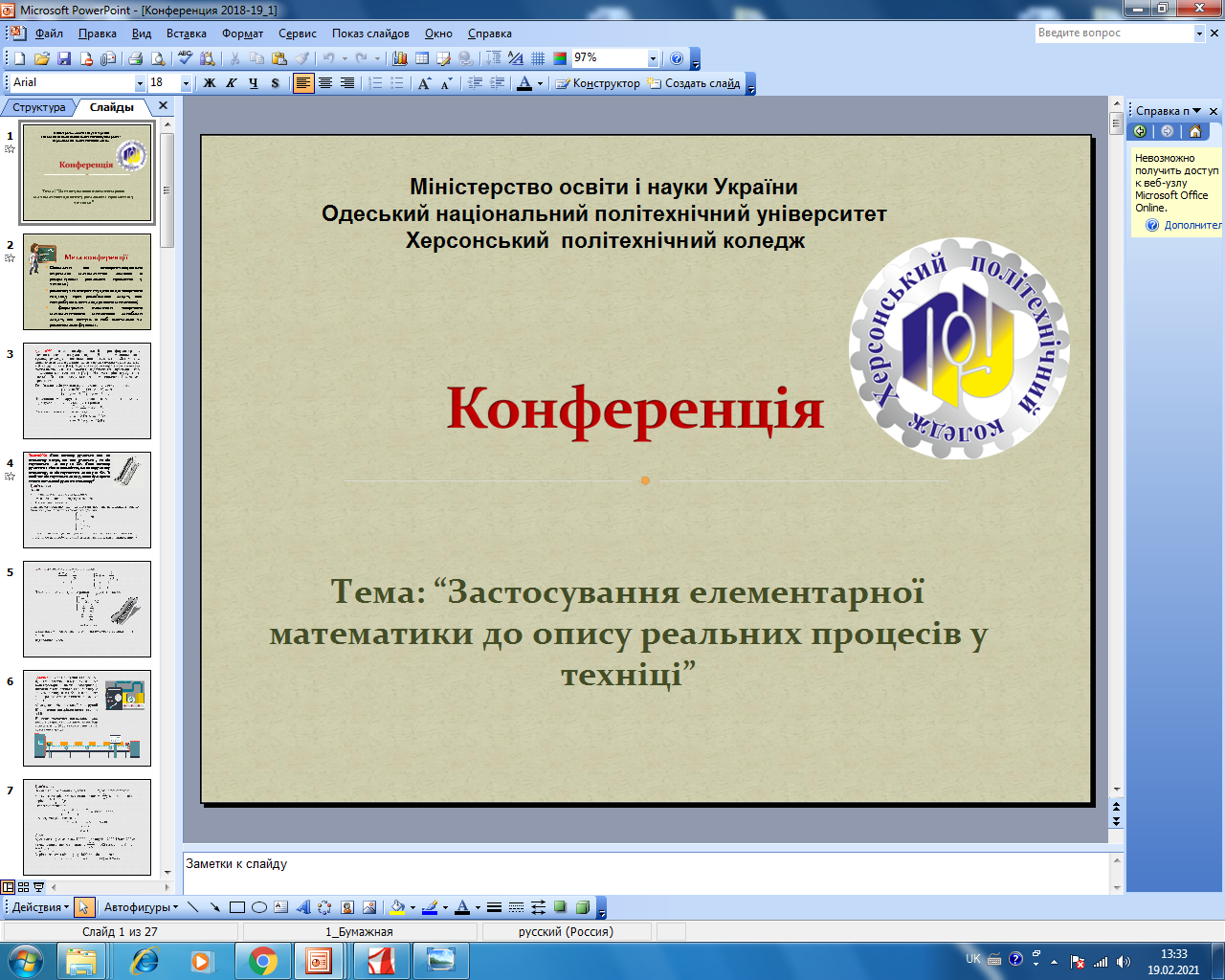 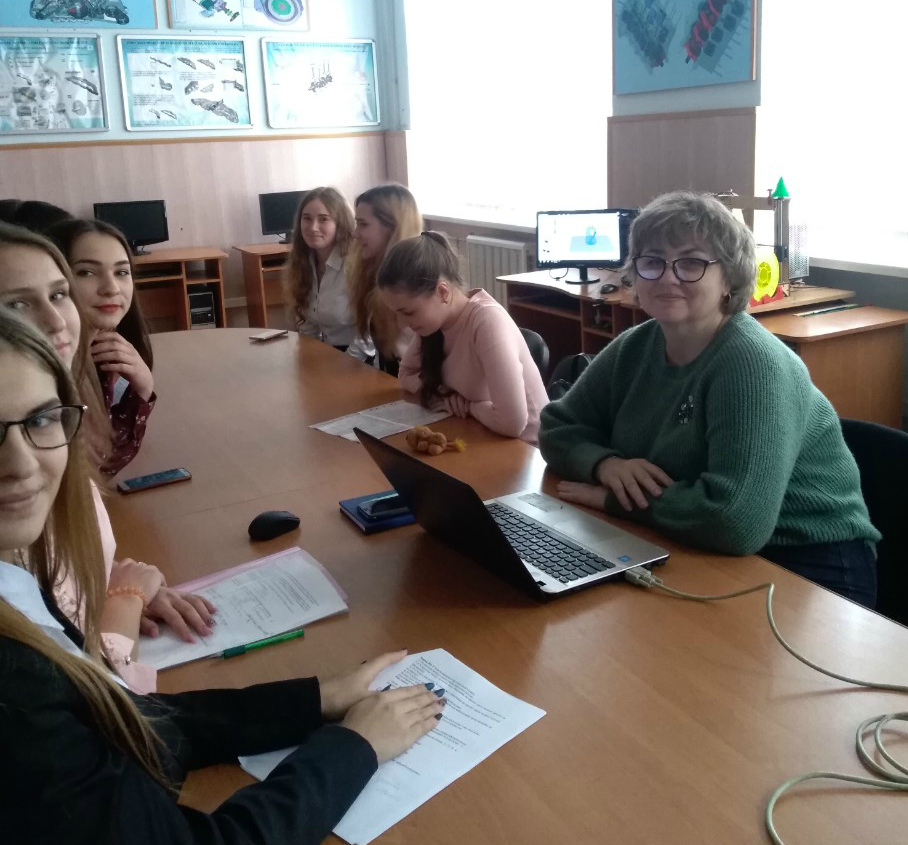 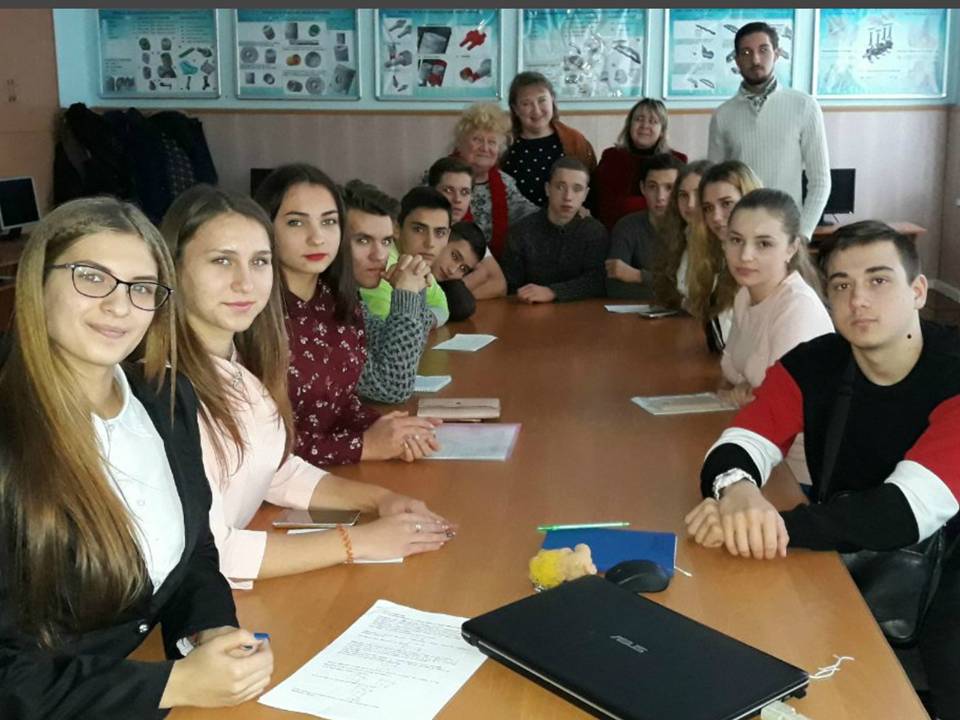 Здоров’я хочеш міцне мати?
Бажаєш гарно міркувати?
Ти час даремно не втрачай
Шкідливій звичці скажи:
               “Бувай!”

До клубу краще завітай;

Доводь, обчислюй, заміняй.
Як математику ти будеш знати,
Відкриється нова дорога.
Навчишся гарно міркувати – 
Тебе чекає перемога!
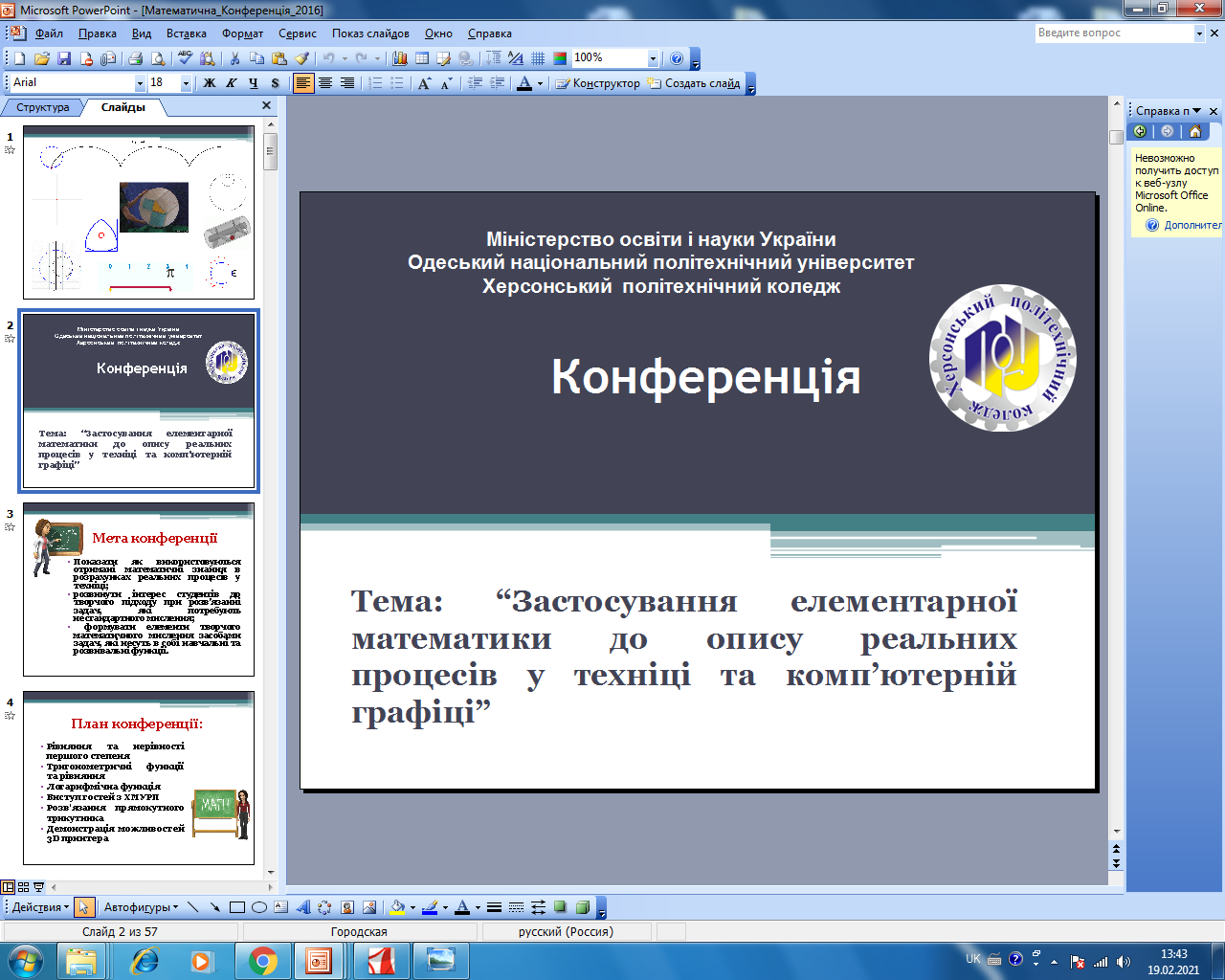 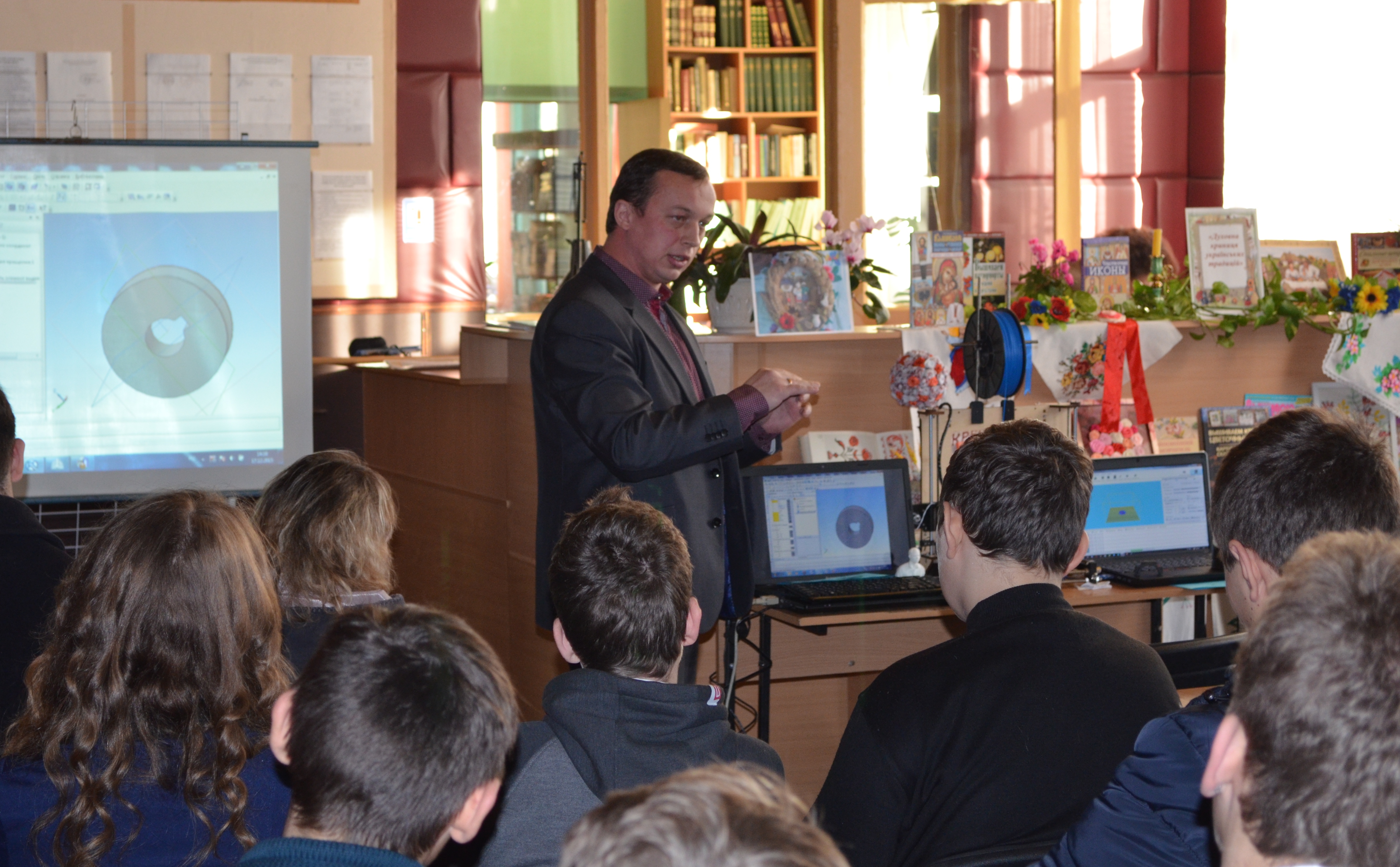 Наші досягнення:
Призер ІІ туру Всеукраїнської олімпіади з математики
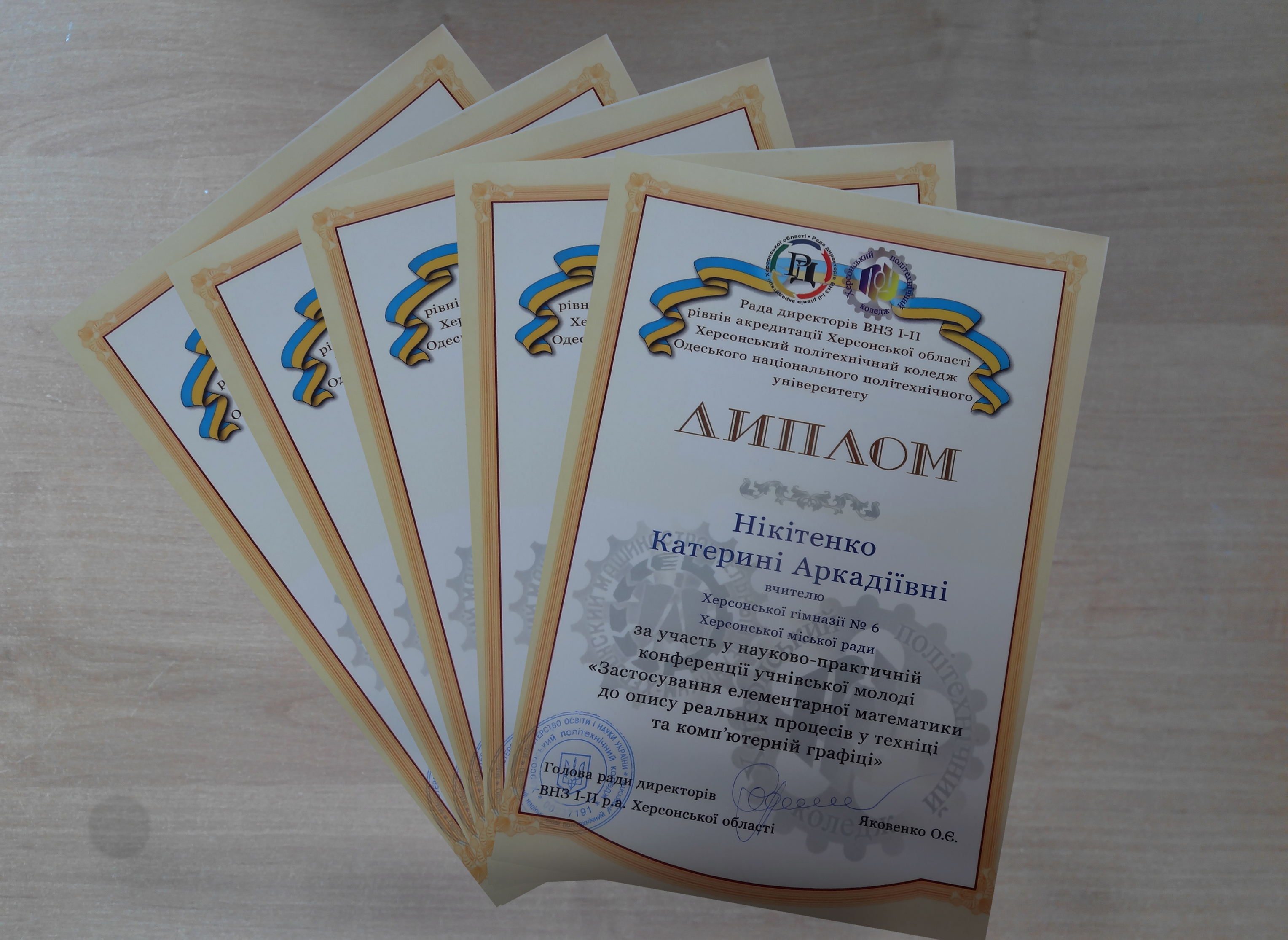 Нагородження за підготовку призера у МАН
Призер ІІ туру Всеукраїнської олімпіади з математики